الهِمَّة
كن ذا همة تعلو القمة
23/10/2011
1
تعريف الهمة
الباعث على الفعل: 
“هو عقد القلب على فعل شيء قبل ان يفعل, من خير او شر ”
“ الهمة :من الهم وهو مبدأ الإرادة فالهم مبدؤها والهمة نهايتها ” ابن القيم 
“ هو استصغار ما دون النهاية من معالي الأمور ”
مقدمة الأشياء:
“ فإن الهمة مقدمة الأشياء, فمن صلحت له همته وصدق فيها
 صلح له ما وراء ذلك من الأعمال ” أحد الصالحين
 “ إني لا أنظر إلى كلام الحكيم, وإنما أنظر إلى همته ” ابن تيمية.
ما هَمَّ به من أَمر لـيفعله:
“ النية ” ,, ثلث العلم.. “ إن عون الله للعبد عل قدر نيته ”
2
23/10/2011
الهمة مُنتهى الإرادة و أوَّل العزم
مواضع ذكر الهمة في القرآن الكريم
بلفظ الهمة : “ولقد همت به وهم بها لولا أن رأى برهان ربه ”..أوشك على الفعل
 بمعنى الإرادة : “من كان يريد حرث الآخرة نزد له في حرثه ومن كان يريد حرث الدنيا نؤته منها وما له في الآخرة من نصيب ”,, الزيادة عند صدق الإرادة
 بمعنى العزم : “ فاصبر كما صبر اولو العزم من الرسل ”--- خلق الرسل و درجتهم
3
23/10/2011
أين تكون الهمة ؟
الهمة عمل داخلي: باطني الجهد و ظاهري
 الأثر و الدليل.الهمة مولودة مع الآدمي,فإذا حُثّت
 سارت ومتى رأيت في نفسك عجزا فسل المنعم, 
أو كسلا فسل الموفق ” ابن الجوزي
 الهمة محلها القلب: قوة المؤمن في قلبه , 
“ إن العبد يقطع منازل السير إلى الله بقلبه وهمته لا ببدنه ”
4
23/10/2011
[Speaker Notes: لا تقل لا همة لي فكل له همة
طريق الألف ميل يبدأ بخطوة]
أنواع الهمم
إن سعيكم لشتّى
الهمة الضعيفة : “من كانت الدنيا همه فرّق الله شمله وجعل فقره بين عينيه ولم يأته من الدنيا إلا ما كتب له, و من كانت الآخرة همه جمع الله شمله وجعل غناه في قلبه وأتته الدنيا وهي راغمة (غافل، همه الدنيا ،كثير الهم، قليل الهمة)
الهمة العالية :  “لو وضعوا الشمس في يميني والقمر في يساري على أن أترك هذا الأمر ما تركته إلا أن أقتل دونه ”رسولنا الكريم عليه  الصلاة و السلام
5
23/10/2011
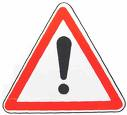 انتبه...
تأثير على الآخر
تأثير على النفس
حلاوة في القلب
همة متوقّدة
خاطرة
شُعور
توقف
فعل
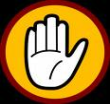 الجوارح
توقف
عقيدة
فكرة
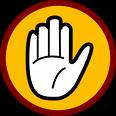 6
23/10/2011
الجسم يذيبه حقوق الخدمة           والقلب عذابه عُلو الهمة  والعمر بذاك ينقضي في تعب          و الراحة ماتت فعليها الرحمة
"علو" الهمة طريق القمة
إذا كانت النفوس كبارا                      تعبت في مرادها الأجسام
7
23/10/2011
خصائص الهمة
ملازمة: دائمة, ص30
شخصية : قوة, لا تحيد عن هدفها مهما تعرضت لمتاعب أو مصاعب..مثال أبي بكر ص36
 مُعْدِية : مؤثرة.. “جالس من ينهضك في الله حاله ويدلك على الله مقاله ”.
8
23/10/2011
ماذا لو كانت هناك همة ؟
الهمة أبلغ من العمل:“ من سأل الشهادة بصدق، بلّغه 	 الله منازل الشهداء وإن مات على فراشه ”
 الهمة أصل المكارم:“ إن لي نفسا توّاقة، لم تزل تتوق 	إلى الإمارة، فلمّا نالتها تاقت إلى الخلافة فلمّا نالتها تاقت إلى 	الجنّة ” عمر بن عبد العزيز
الهمة أساس النجاح: “بقدر ما تتعنّى يأتيك ما 	تتمنّى ”
 الهمة سبيل استرجاع عزّ الأمة: أصحاب 	الهمة العالية هم الذين يقوون على البذل 	ويبدلون أفكار العالم ويغيرون مجرى الحياة 	بجهادهم و تضحيتهم”
9
23/10/2011
ماذا لو لم تكن هناك همة ؟
فشل
 اكتئاب دائم
 عدم القدرة على ضبط 	النفس
 عدم المداومة على الاعمال 	الصالحة
انحطاط و تخلف الامة
10
23/10/2011
تفاوت الهمة ؟
قصة الضفدع الفائز في السباق
قصة الضفدع في الماء الدافئ
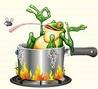 11
23/10/2011
صفات أولي الهمة ؟
لا يعرف الراحة: عدو خالد بن 	الوليد، “لانجد راحتك إلاّ في الـتعب ” 
 لا ينقض عزمه: لا تهمه العوائق بل 	هو مستعد لها
 يندم على فوات ساعة: ص38
 لا يستوحش لقلة السالكين
 لا يرضى إلا بمعالي الأمور
 يعرف قدر نفسه
12
23/10/2011
كيف أشعل الهمة ؟؟
هـ  هيّا.....

م  مجد......

ت  تفوق.....
13
23/10/2011
كيف أشعل الهمة ؟؟
”فانتشروا في الأرض“
”سابقوا“
”وسارعوا“
”و قل اعملوا“
14
23/10/2011
كيف أشعل الهمة ؟؟
1. إيمان:

كلّما زاد الإيمان توقّدت الهمة

- ”لن نؤثرك على ما جاءنا من البينات والّذي فطرنا فاقض ما أنت قاض ”	  
سحرة فرعون
 - حبيب بن زيد قطّع قطعة قطعة بالسيف عندما دخل يدعو مسيلمة  إلى التوحيد        
- خبيب بن عدي  على مشنقة الموت
لست أبالي حين أقتل مسلما      على أي جنب كان في الله مصرعي
15
23/10/2011
كيف أشعل الهمة ؟؟
2.  حب الهدف
ضع بصمتك
- [عملت في مرحلة من مراحل حياتها تعمل ستّ عشرة ساعة بلا إنقطاع في خدمة مبادئها الضالّة] جولدا مائير      
- ”اخرجوا واطلبو الرزق فإن السماء لا تمطر ذهبا ولا فضة“ عمربن الخطاب
16
23/10/2011
كيف أشعل الهمة ؟؟
3. إحساس بضرورة الإنتاج
- “واذكر عبادنا إبراهيم واسحاق 
ويعقوب اولي الأيدي والأبصار ”
- المرأة الّتي كانت تقمّ المسجد
17
23/10/2011
أمثلة تعلي الهمة......
أبو بكر يعرض نقسه للخطر في الهجرة
حاتم ينام جائعا ليشبع ضيوفه
أبو عبيدة يسهر على راحة جيش المسلمين
عمر يطوف المدينة والناس نيام
يتلوى من الجوع ليطعم الناس عام الرمادة
أبو طلحة يتلقىّ السهام في أحد ليقي 
الرسول صلّى الله عليه وسلم


مُثل كالنجوم بل هي أعلى  
    
ومعان كالفجر في إشراقه
18
23/10/2011
كيف أقضي على معوقات الهمة؟؟؟
لا ترضى بأن تكون في المؤخّرة
”رضوا بأن يكونوا مع الخوالف“
لا تحزن
ما أبالي على أي الراحلتين ركبت, أن كان الفقر لهو الصبر وإن كان الغنى لهو الشكر 
إياك و الهم
لا تجتر الهموم
19
23/10/2011
خلاصة الهمة
همم كأن الشمس تخطب ودها 

و البدر يرسم في سناها أحرفا
20
23/10/2011
المراجع
المعجم المفهرس لألفاظ القرآن الكريم

علوّ الهمة

جامع العلوم و الحكم

من وصايا الرسول
21
23/10/2011